knx` bRgyj nK miKvwi K‡jR,bjWv½v,bv‡Uvi|
A_©bxwZ wefvM
2019-20 wkÿve‡l©i D”P gva¨wgK (GKv`k) †kÖwYi 
                 Iwi‡q‡›Ukb K¬vm




ZvwiL:03 RyjvB 2019
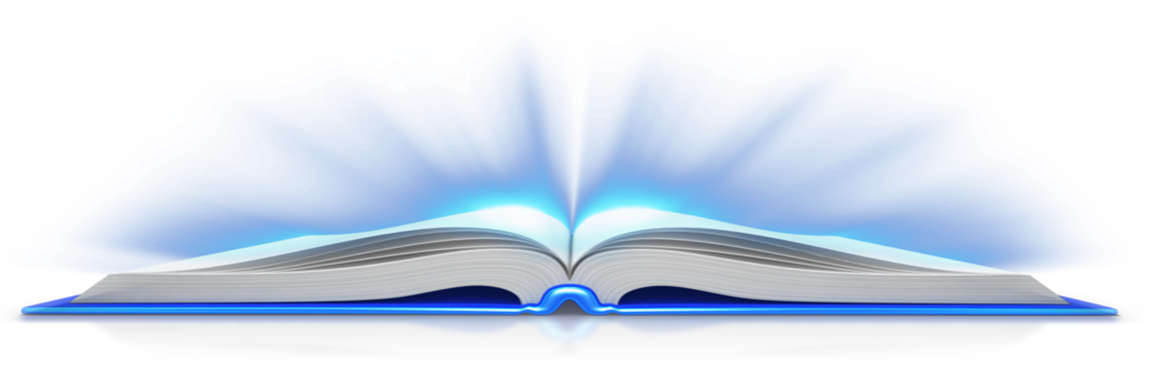 wkÿK cwiwPwZ
Rbve ‡gvt kwdKzj Bmjvg
cÖfvlK,A_©bxwZ wefvM
knx` bRgyj nK miKvwi K‡jR,
bjWv½v, bv‡Uvi| gy‡Vv‡dvb t01723-051627
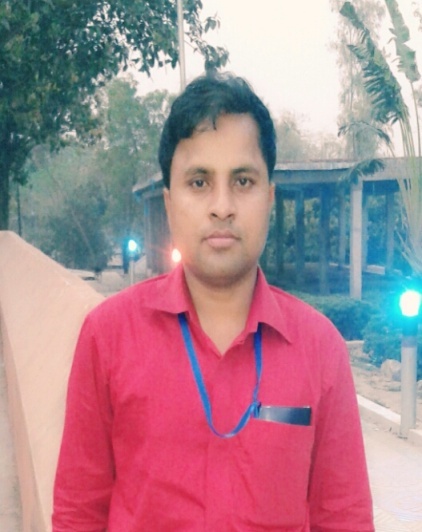 A_©bxwZi msÁv
A_©bxwZi Bs‡iRx ÔEconomics’kãwU G‡m‡Q wMªK kã ÔOIKONOMIA’ Ges Rvg©vb kã ÔOECONOMIA’ †_‡K| k‡ãi `ywU Ask hviÔOIKOS’ k‡ãi A_© ÔM„n’ GesÔNEMEIN’ k‡ãi A_© Ôe¨e¯’vcbvÕ| ZvB A_©MZfv‡e ÔOIKONOMIA’ k‡ãi A_© ÔM„n e¨e¯’vcbvÕ| GRb¨ wMÖK `vk©wbK Gwi÷Uj A_©bxwZ‡K Mvn©¯’¨ welqK m¤úwËi e¨e¯’vcbv msµvšÍ weÁvb e‡j AwfwnZ K‡i‡Qb| mgvR I mf¨Zvi AMÖMwZi mv‡_ mv‡_ gvby‡li wPšÍv‡PZbv I a¨vbaviYvi e¨vcK cwieZ©b N‡U‡Q| d‡j A_©bxwZi msÁv welqe¯‘i †ÿ‡Î cyivZb avibv I `„wófw½i cwieZ©b N‡U bZzb bZzb wPšÍvavivi m~Pbv n‡q‡Q|
A_©bxwZi RbK Adam Smith 1776 mv‡j Zuvi weL¨vZ MÖš’ “An Enquiry into the Nature and causes of the Wealth Nations” e‡jb A_©bxwZ Ggb GKwU weÁvb, hv RvwZmg~‡ni m¤ú‡`i cÖK…wZ I KviY AbymÜvb K‡i|
Alfred Marshal 1890 mv‡j Zuvi weL¨vZ MÖš’ The Principle of Economics G e‡jb A_©bxwZ Ggb GKwU weÁvb hv gvby‡li ˆ`bw›`b Rxe‡bi mvaviY Kvh©vewj ch©v‡jvPbv K‡i|
J.S mills g‡Z, ÒA_©bxwZ Ggb GKwU e¨envwiK weÁvb hv m¤ú‡`i Drcv`b I e›Ub wb‡q Av‡jvPbv K‡iÓ
Prof.L.Robins 1931 mv‡j  Ô Nature and Significance of Economic ScienceÕ bvgK MÖ‡š’ A_©bxwZi GKwU me©Rb MÖnY‡hvM¨ I weÁvb m¤§Z msÁv †`b| Zuvi g‡Z A_©bxwZ Ggb GKwU weÁvb hv gvby‡li Amxg Afve Ges weKí e¨envi‡hvM¨ mxwgZ m¤ú‡`i g‡a¨ mgš^q mvab K‡i gvby‡li gvbexq ¸Yvejxi AvPiY we‡kølY K‡i|
J. M. Keynes 1936 mv‡j ÔThe General Theory of Employment, Interest and MoneyÕMÖ‡š’ e‡jb, Ò`y¯úªvc¨ m¤ú‡`i cÖ‡qvM Ges Avq I wb‡qv‡Mi wba©viKmg~n Av‡jvPbv KivB A_©bxwZi D‡Ïk¨|Ó
AvaywbK A_©bxwZi RbK Paul A Samuelson Zuvi weL¨vZ MÖš’ ÔWelfare’G e‡jb gvbyl wKfv‡e A_© Øviv I A_© Qvov `y®úÖvc¨ m¤ú`‡K wewfbœ Drcv`b Kv‡R wb‡qv‡Mi Rb¨ wbe©vPb K‡i Ges wKfv‡e mgvR I RbMY fwel¨‡Z †fv‡Mi Avkvq e›Ub K‡i Zvi Av‡jvPbvB A_©bxwZi welqe¯‘|
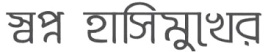 Thanks to All
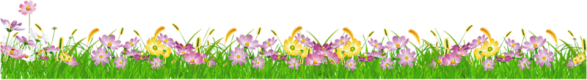